Color!  Main Goals:
Understand this thing:“Chromaticity diagram”






Given a spectrum, how to predict what color the spectrum will seem to you
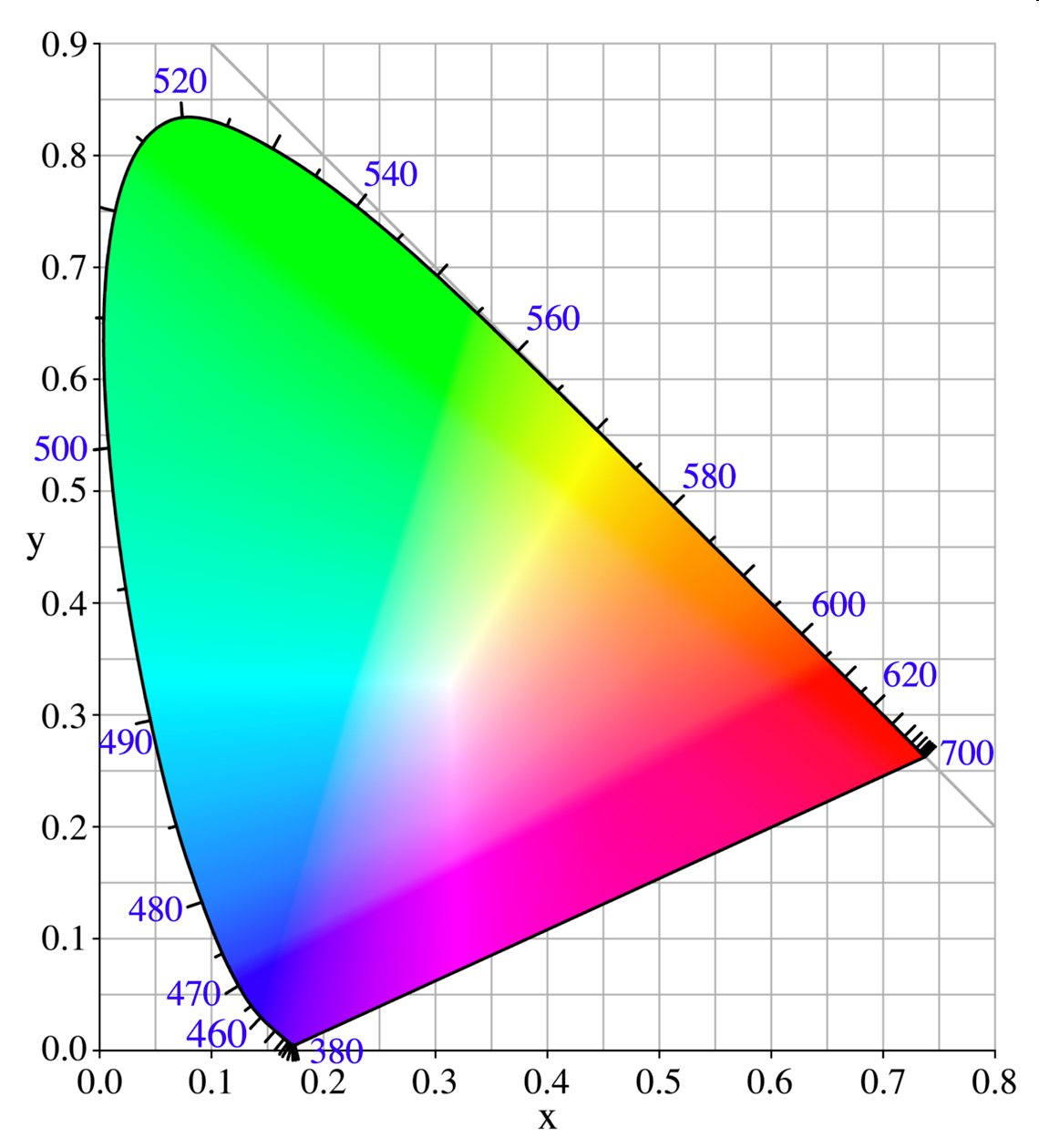 Visible Spectrum
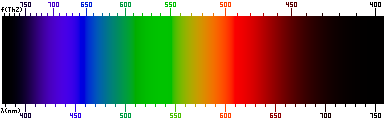 From Wikipedia, “Visible Spectrum”
“All the colors of the rainbow…”  Where is brown??  Where is pink?? Where is turquoise??
Cone cells
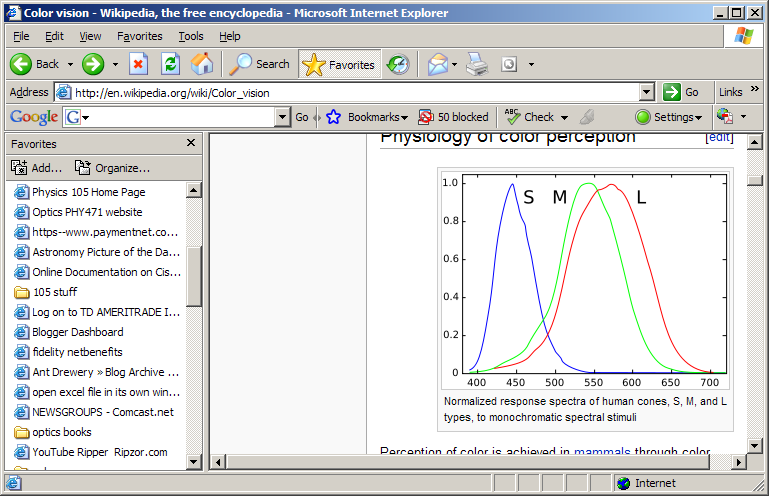 From Wikipedia,
“Color Vision”
“Short”
“Medium”
“Long”
Color blindness
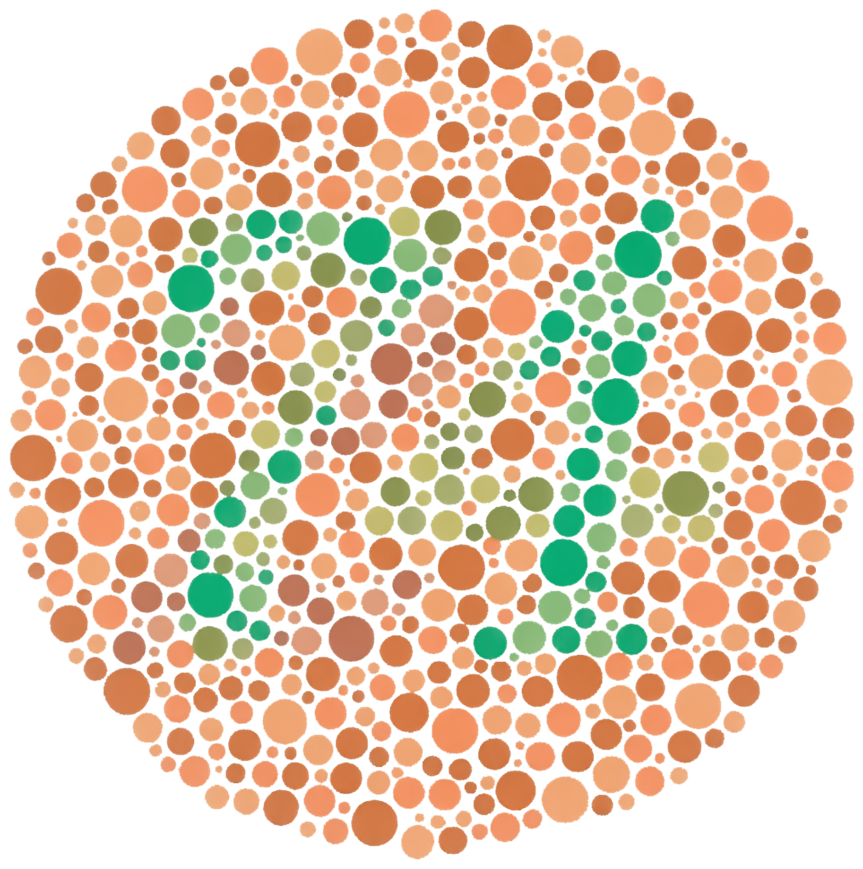 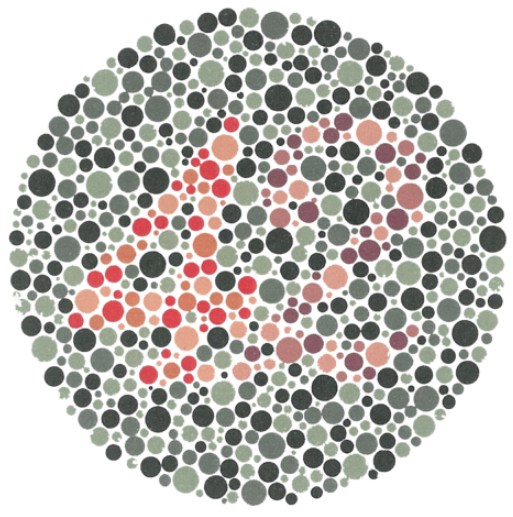 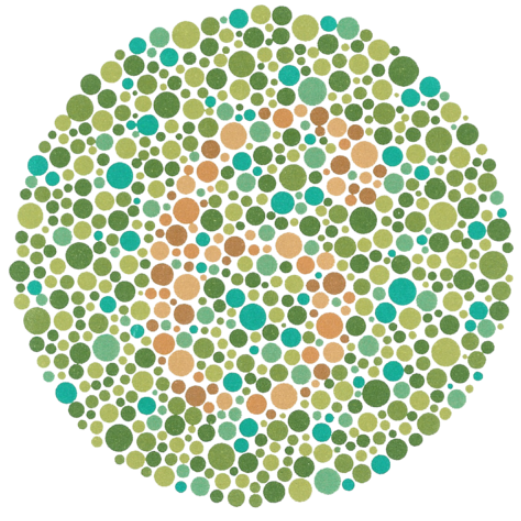 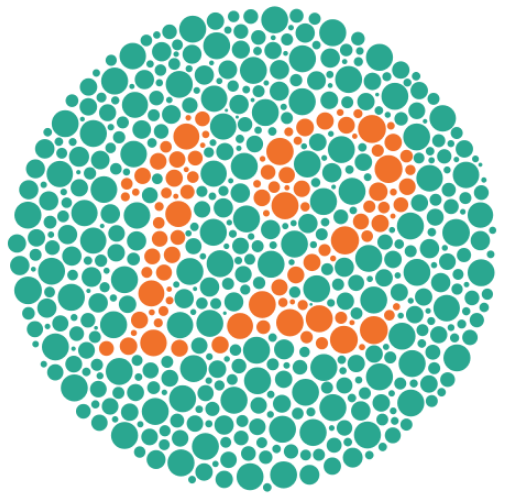 From Wikipedia, “Ishihara test”
tritanopia – lacks S cones, <1% of males and females
tritanomaly – S cones mutated, ~0.01% of males and females
deuteranopia – lacks M cones, ~1% of males
deuteranomaly – M cones mutated, standard “red-green color blindness”, ~5% of European males; far fewer females
protanopia – lacks L cones, ~1% of males
protanomaly – L cones mutated, ~3% of European males, far fewer females
achromatopsia – total color blindness, 0.003% of males and females
Primary Colors
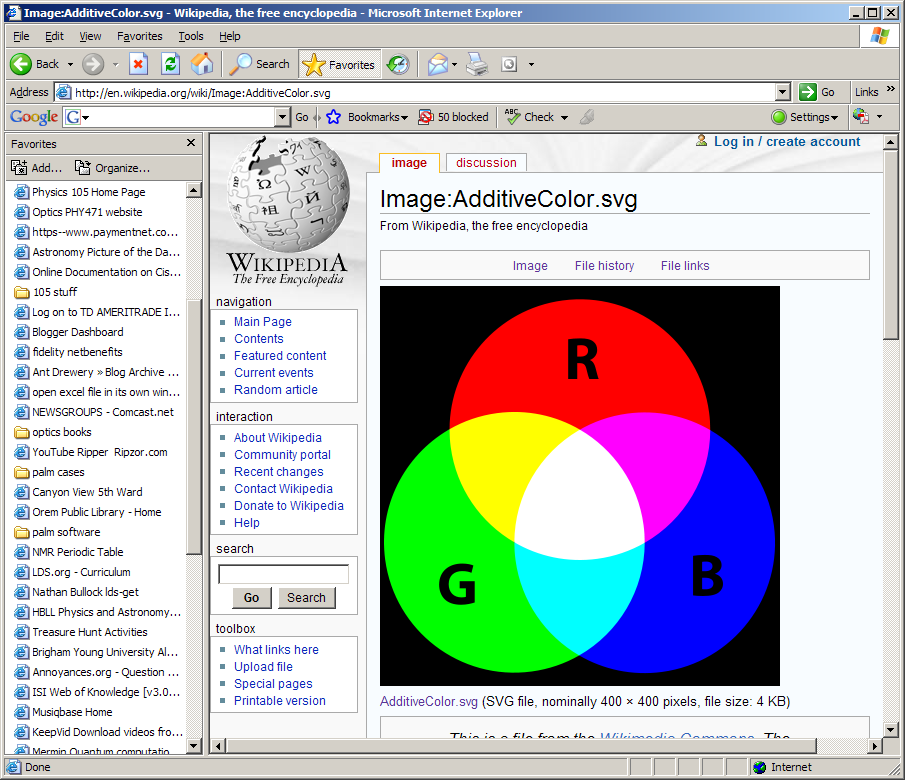 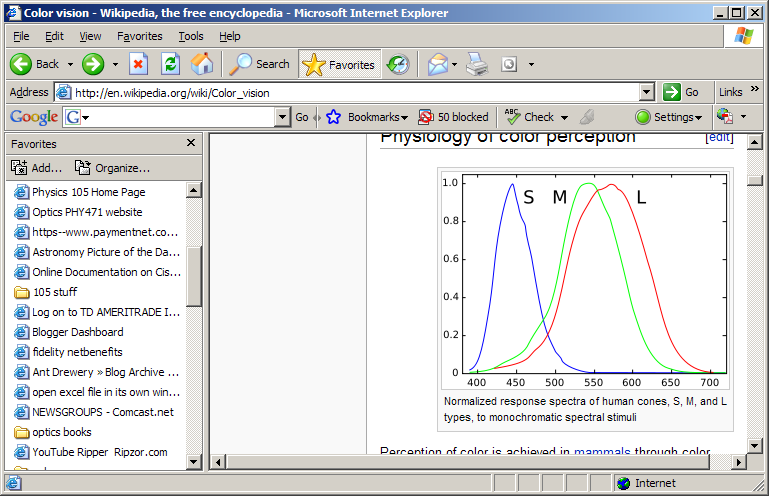 Cone cell response, again
From Wikipedia,
“RGB Color Model”
How the primary song should go
“Additive color mixing”
(Pigments: “subtractive color mixing”)
Components of R, G, B: Plot in 3D “color space”
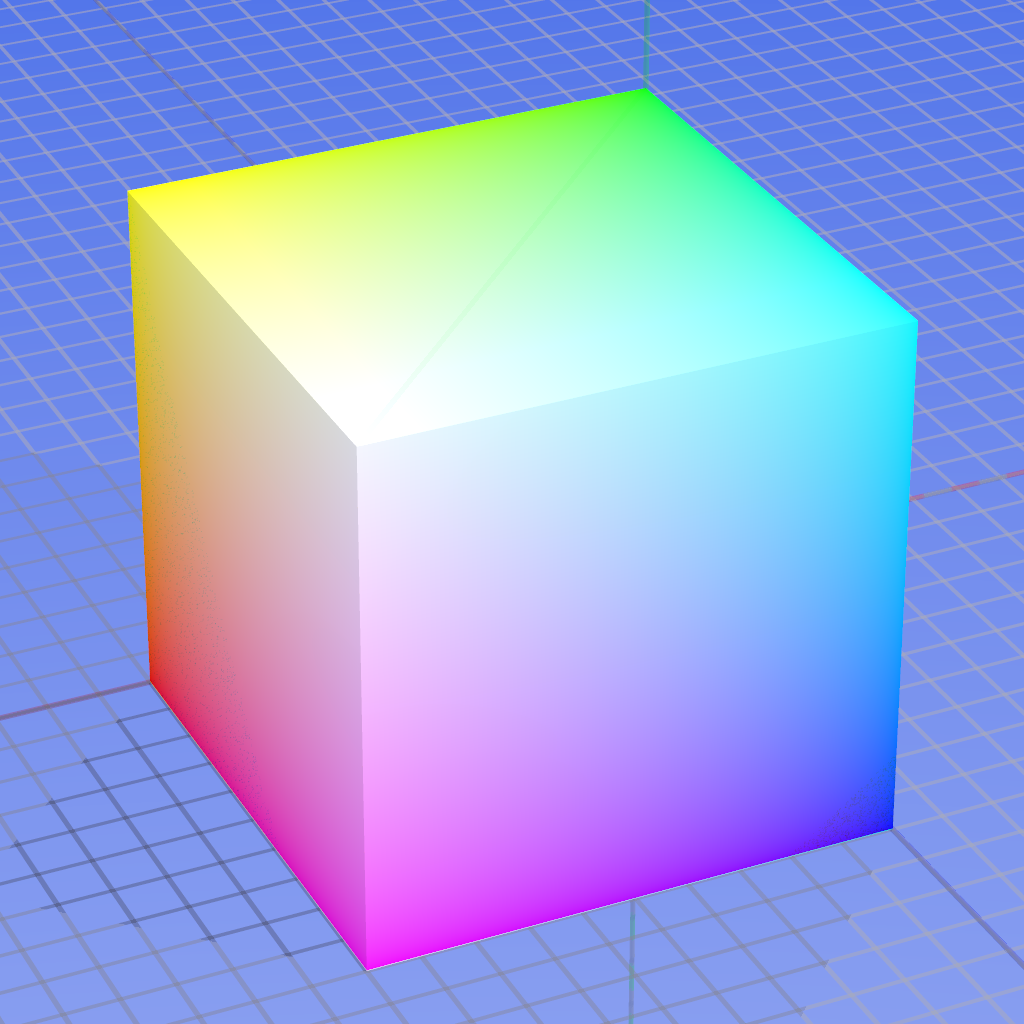 From Wikipedia,
“RGB Color Model” (old version)
Viewing slices of the cube:
https://programmingdesignsystems.com/color/color-models-and-color-spaces/index.html
Components of R, G, B
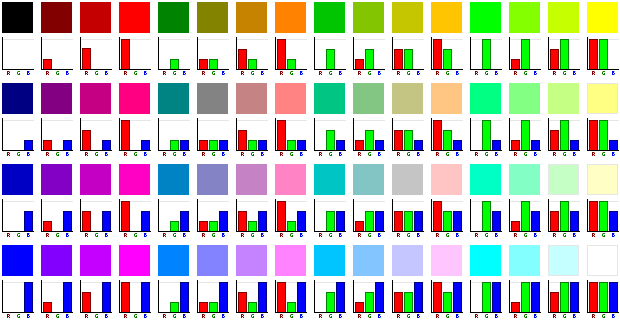 From Wikipedia,
“RGB Color Model”(old version)
How to Display Colors
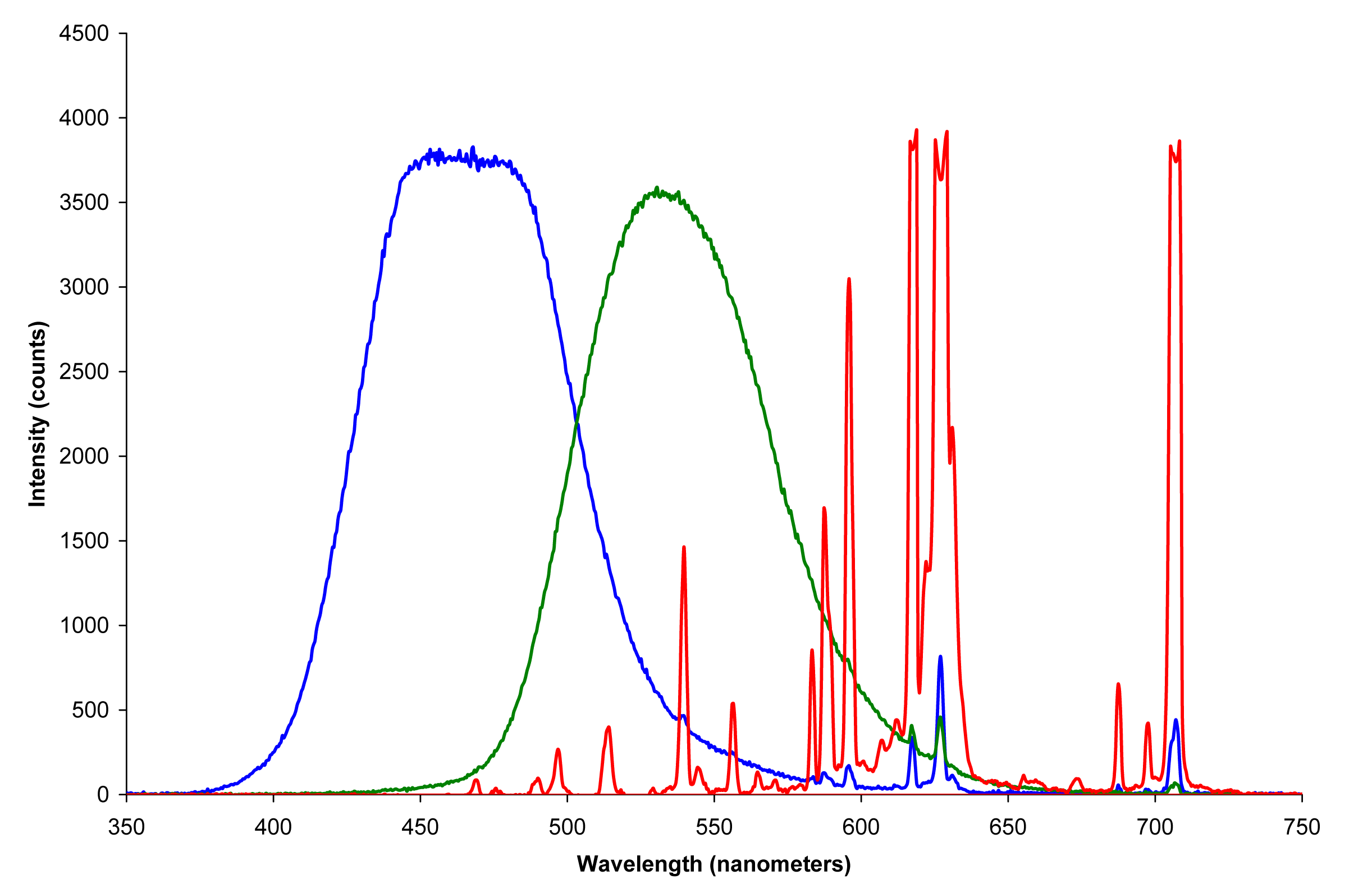 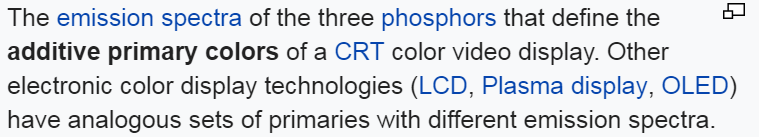 From Wikipedia, “Primary Color”
1920’s Color Matching Experiments
Using combinations of these three: 
Narrow red source at 700 nm  
Narrow green source at 546.1 nm  
Narrow blue source at 435.8 nm

How much of each is required to match the wavelengths in the visible spectrum (“pure colors”)?
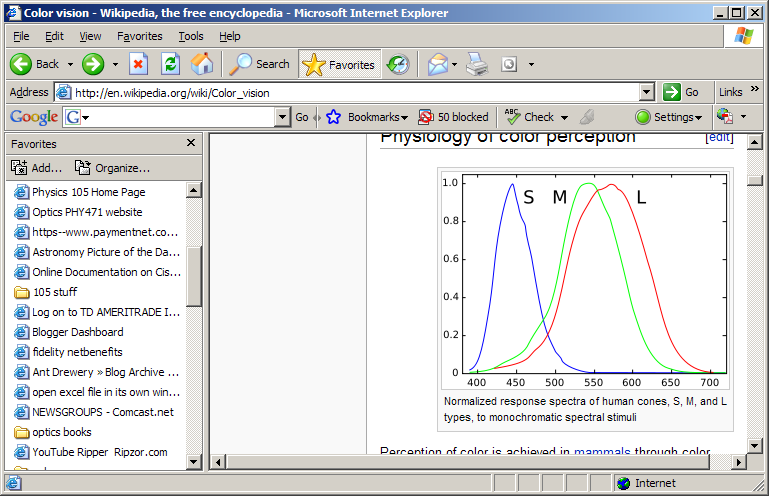 Cone cell response, again
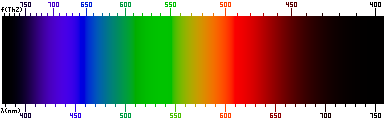 A Concern
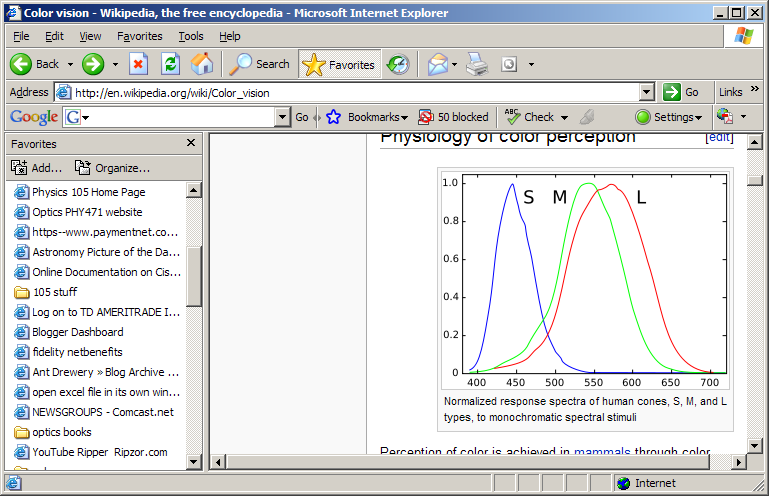 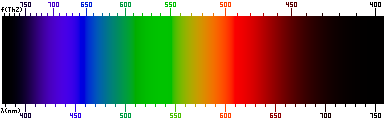 Cone cell response, again
Say you want to mix the dashed lines to look the same as 580 nm orange line.
You may start by turning up the red light. But soon you also need to turn up the green light. However…
Green light will excite some S! (a small amount, but nonzero) 
580 nm alone will never excite S! Therefore 580 nm cannot be matched.
You need some “negative blue” to counteract
red source = 700 nm  green source = 546.1 nm blue source at 435.8 nm
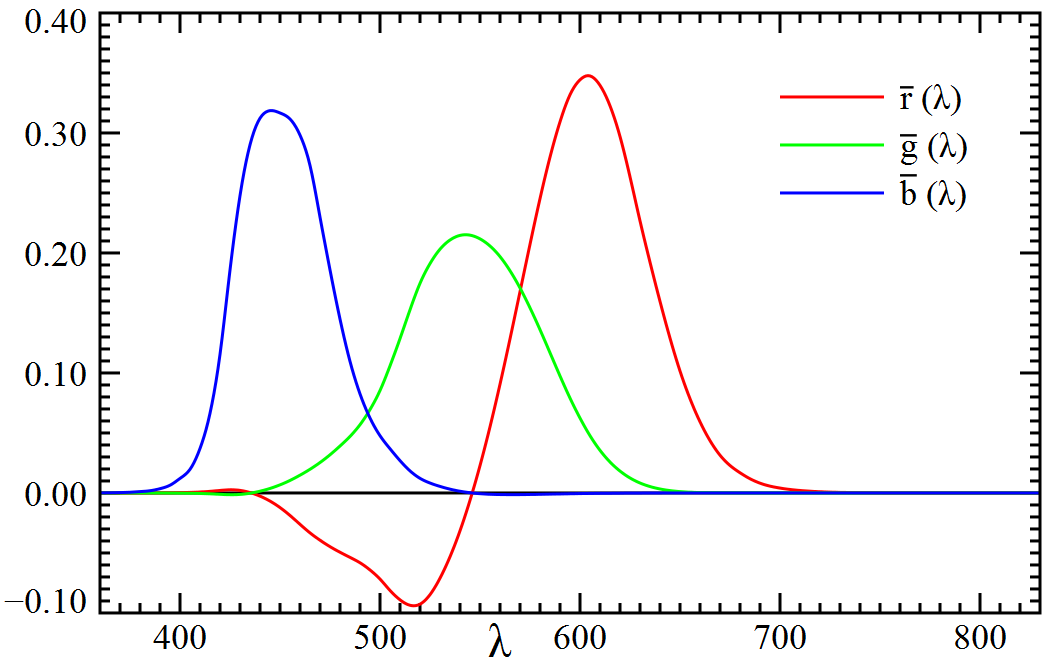 to get 580 nm orange, need some “negative” blue
From Wikipedia, “1931 Color Space” (also in P&W)
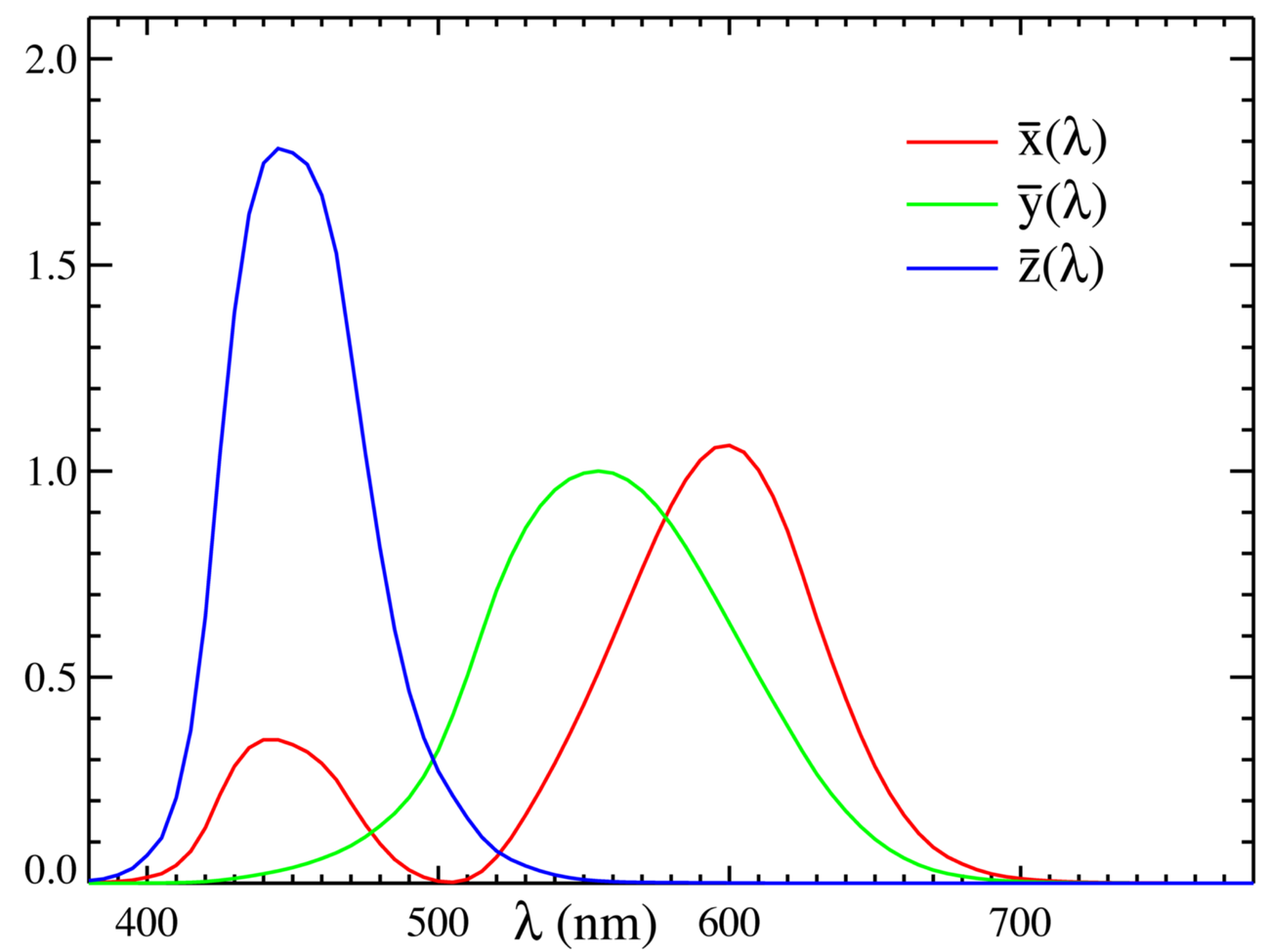 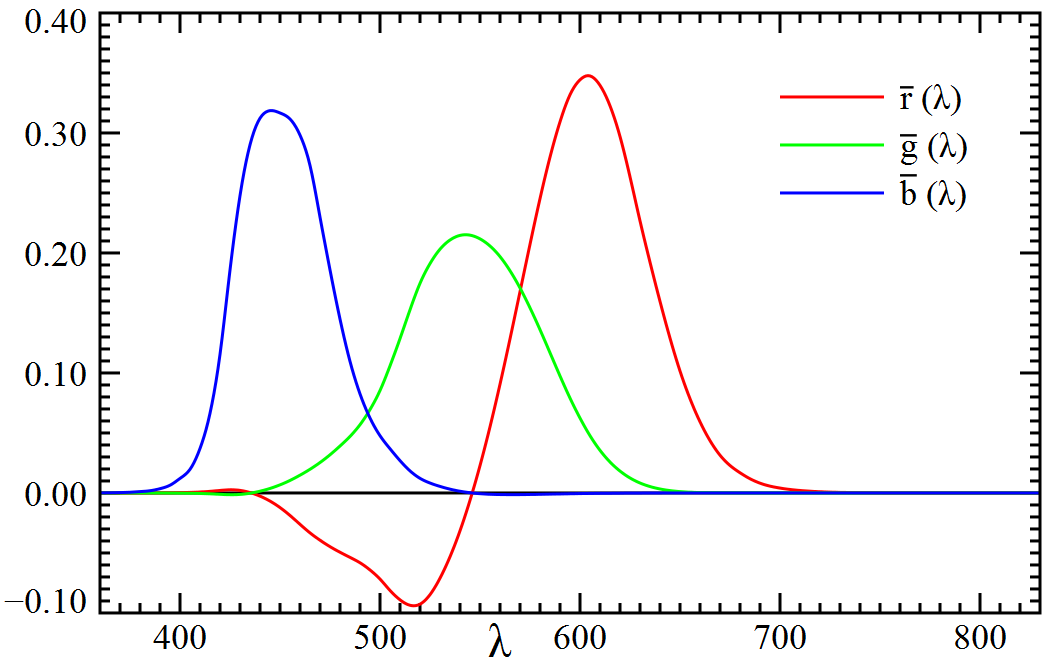 From Wikipedia, “CIE 1931 Color Space”
(Very Important, but not in Peatross & Ware)
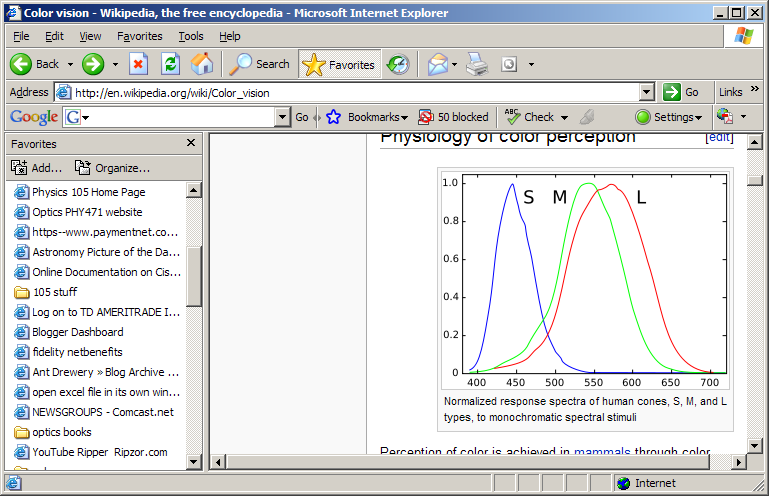 Cone cell response again
Projections
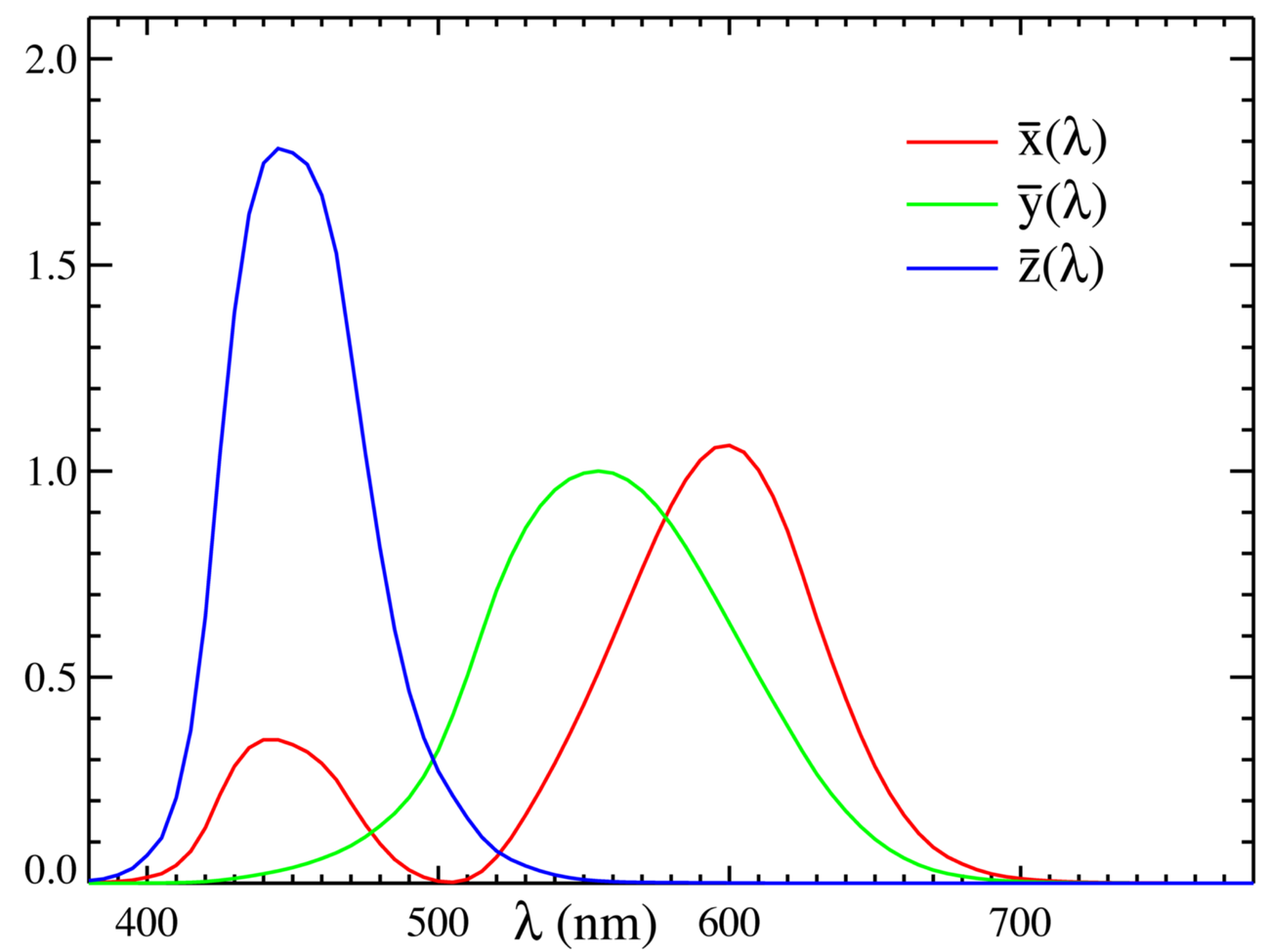 Example from homework (P2.13 part b)
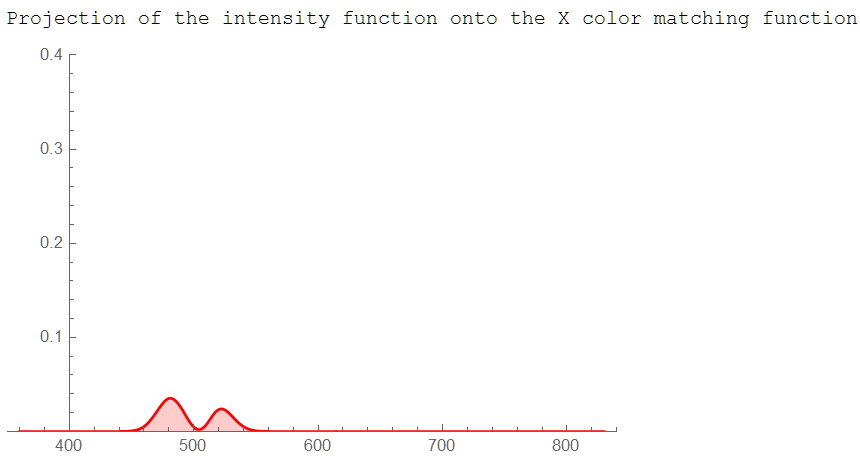 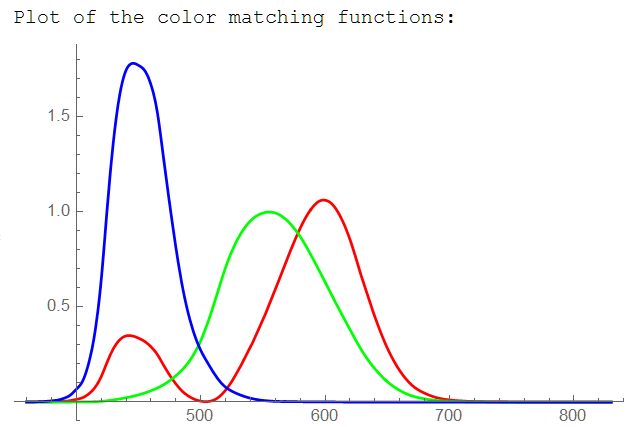 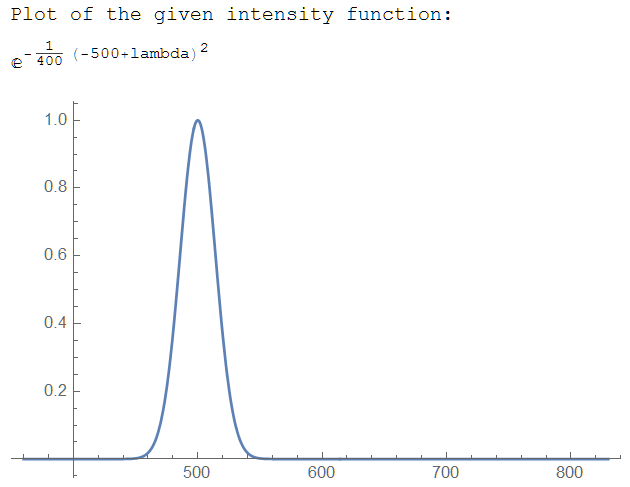 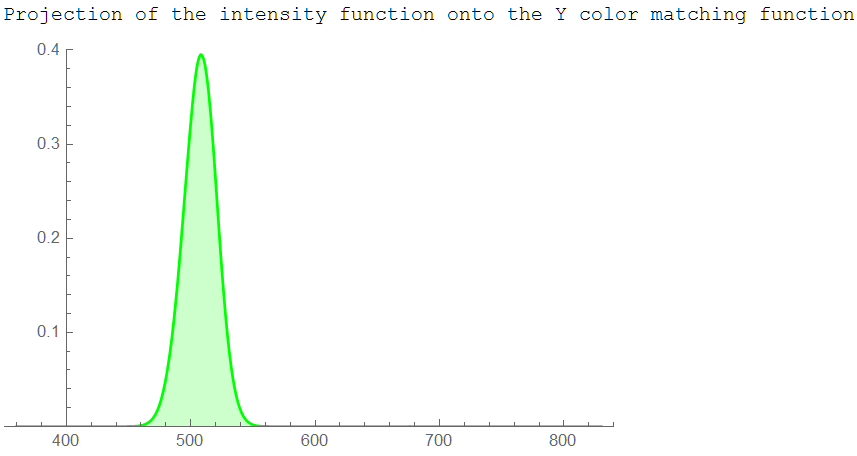 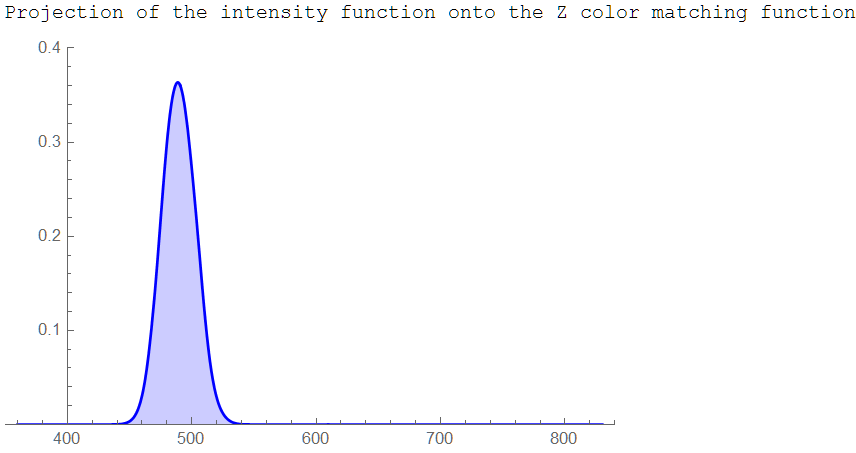 Calculate the areas: X, Y, Z
 Then normalize so they add up to 1 (call them x, y, z)
Side Note: Linear Transformations of Projection coordinates (X,Y,Z) and (R,G,B)
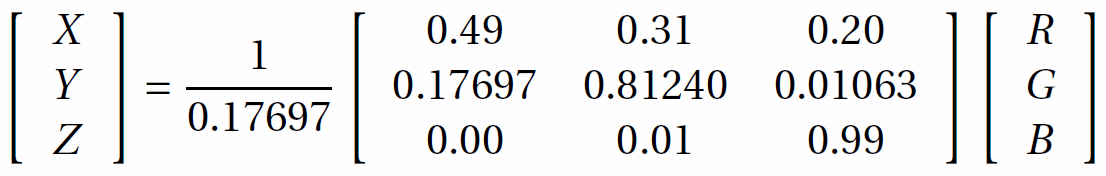 From P&W
Example 2.4
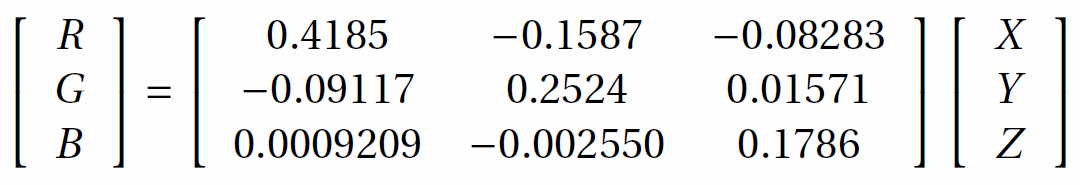 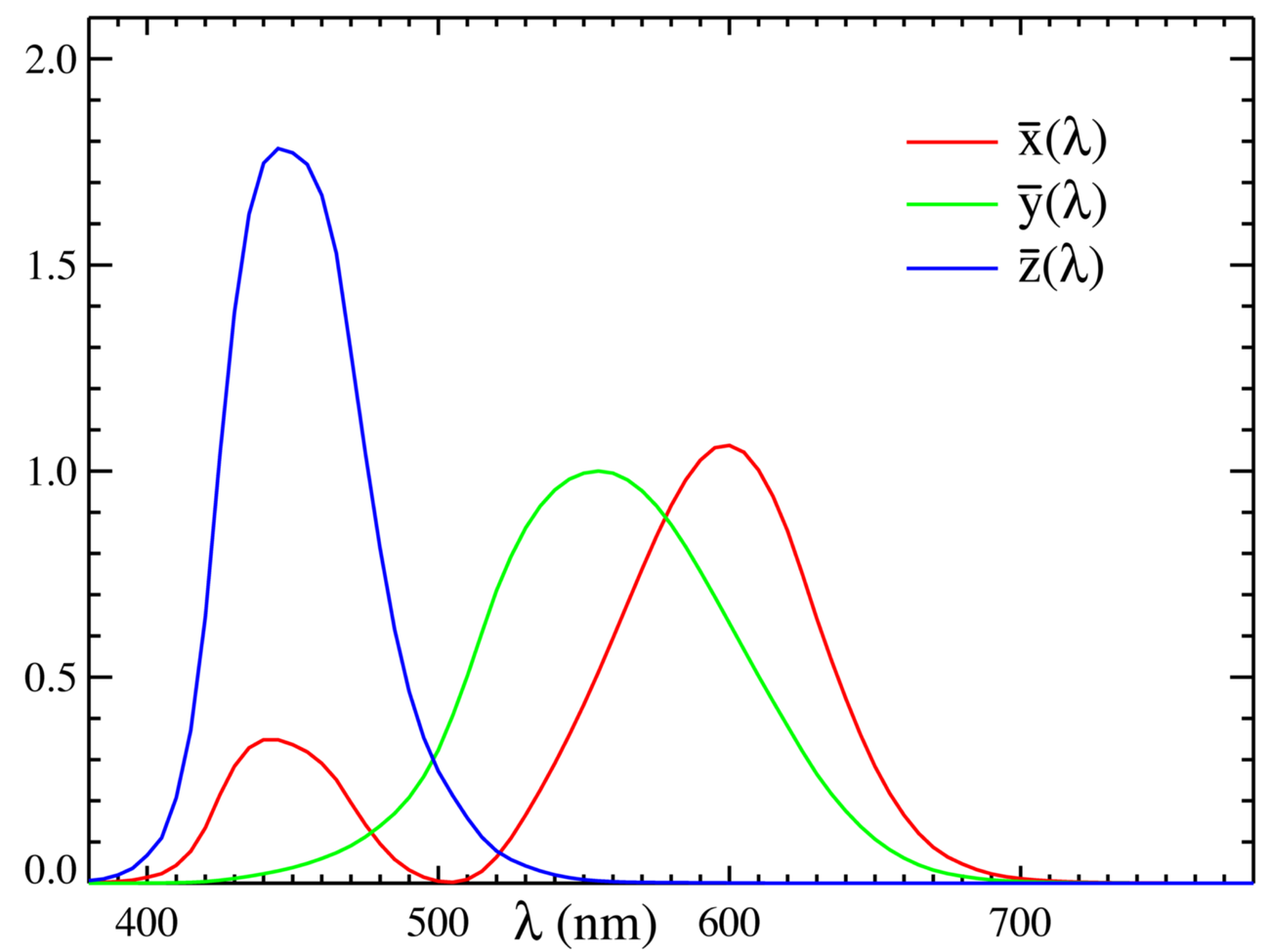 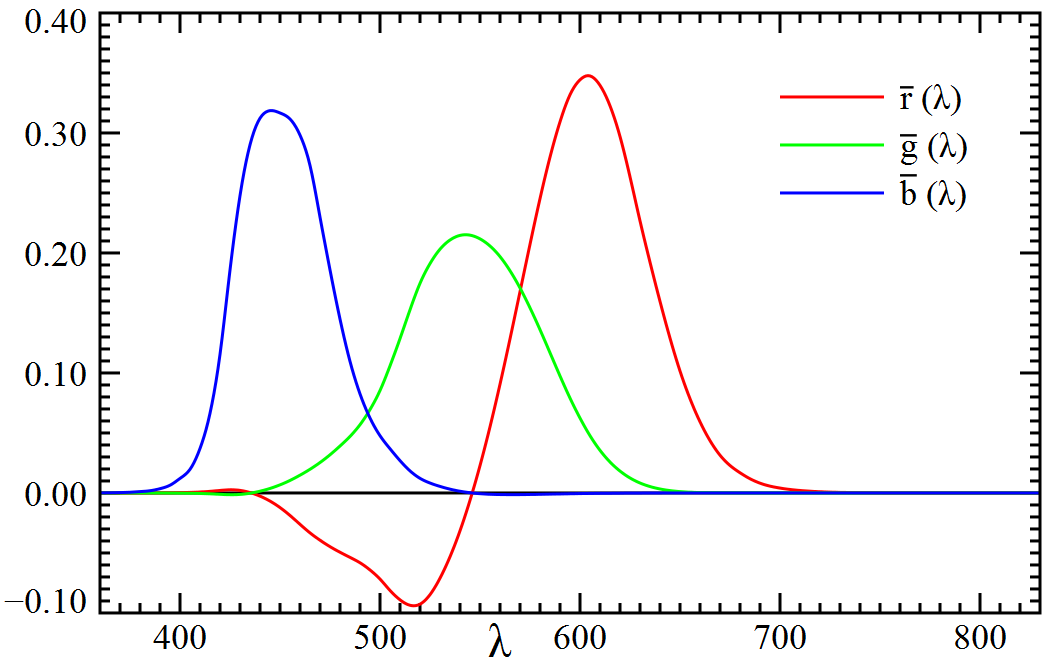 Worked Example
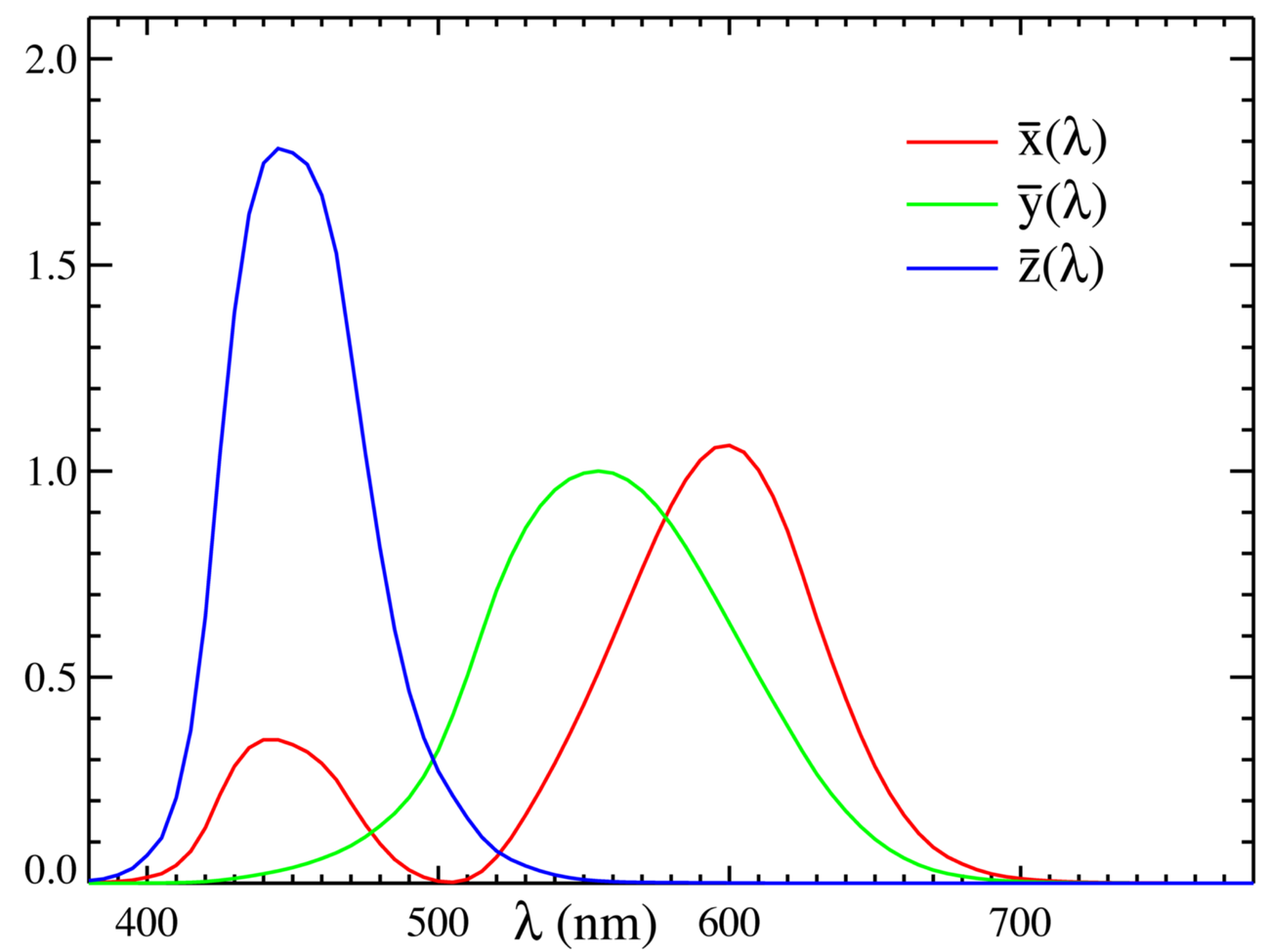 X = 
Y = 
Z = 

Normalize so they add up to 1 (“color” should not depend on overall intensity)
x = 
y = 
z = 1 – x – y =
Another Worked Example
What is (x,y) for a delta function at 560 nm?
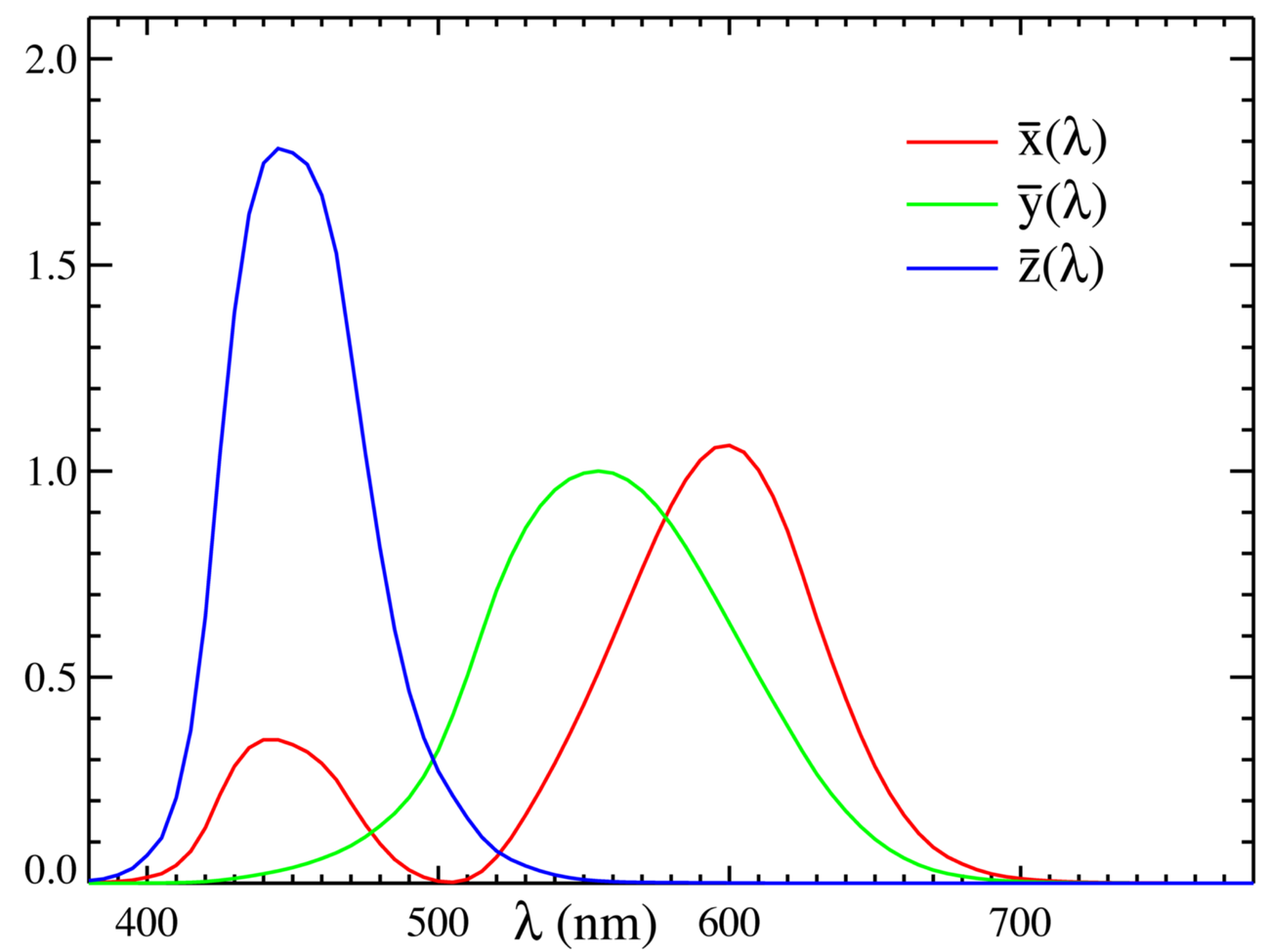 My estimates:
X = 0.59
Y = 0.98
Z = 0

x = 0.38
y = 0.62
Do that for every wavelength  the “locus” curve
Chromaticity Diagram
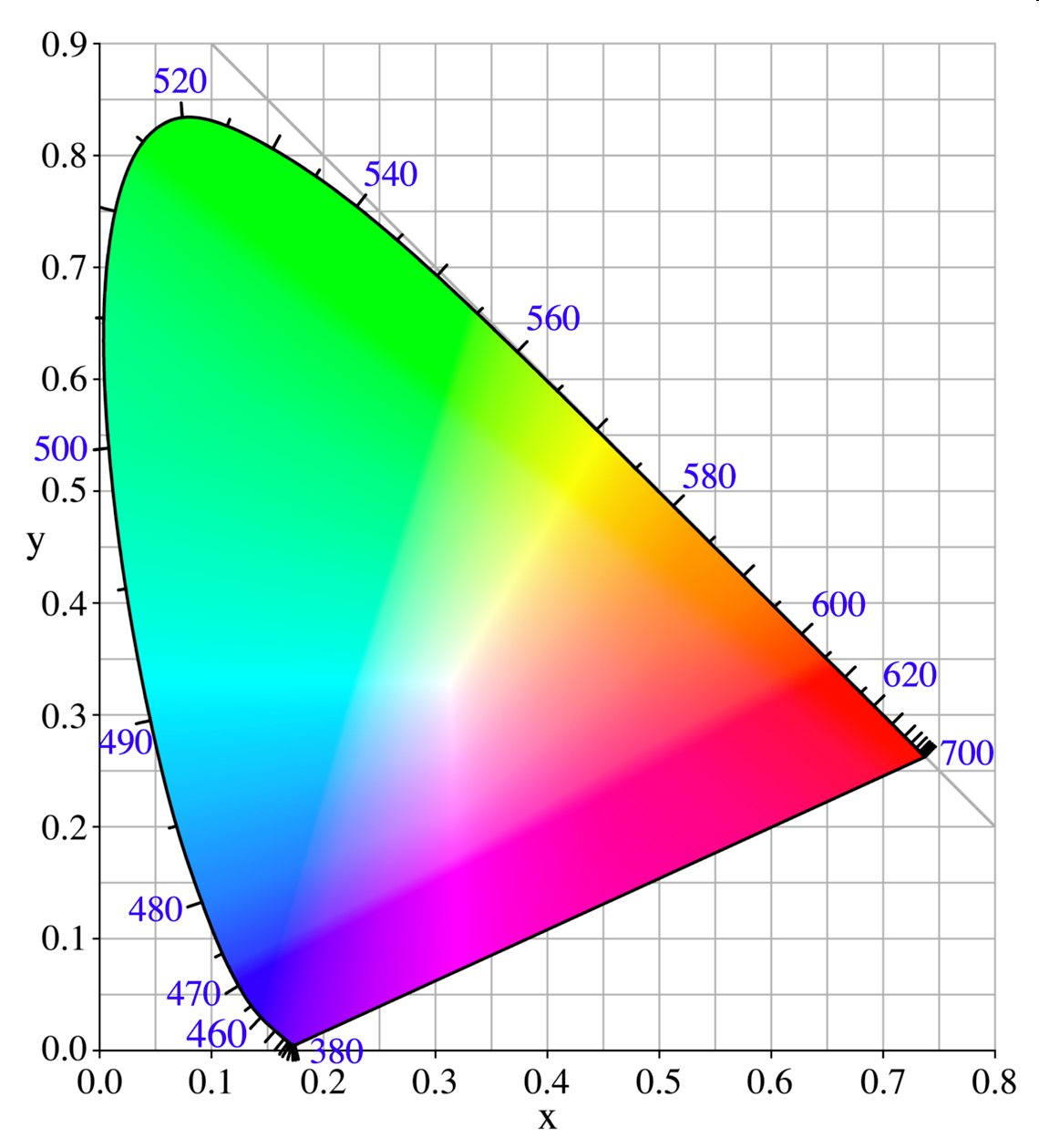 Things to observe
The locus curve
	Example: 560 nm =  (0.38, 0.62)
The white point = (0.33, 0.33)
“Line of purples”

Linear effects
Color mixing along line connecting two points
“Complementary colors”: can mix to get white
Chromaticity Diagram
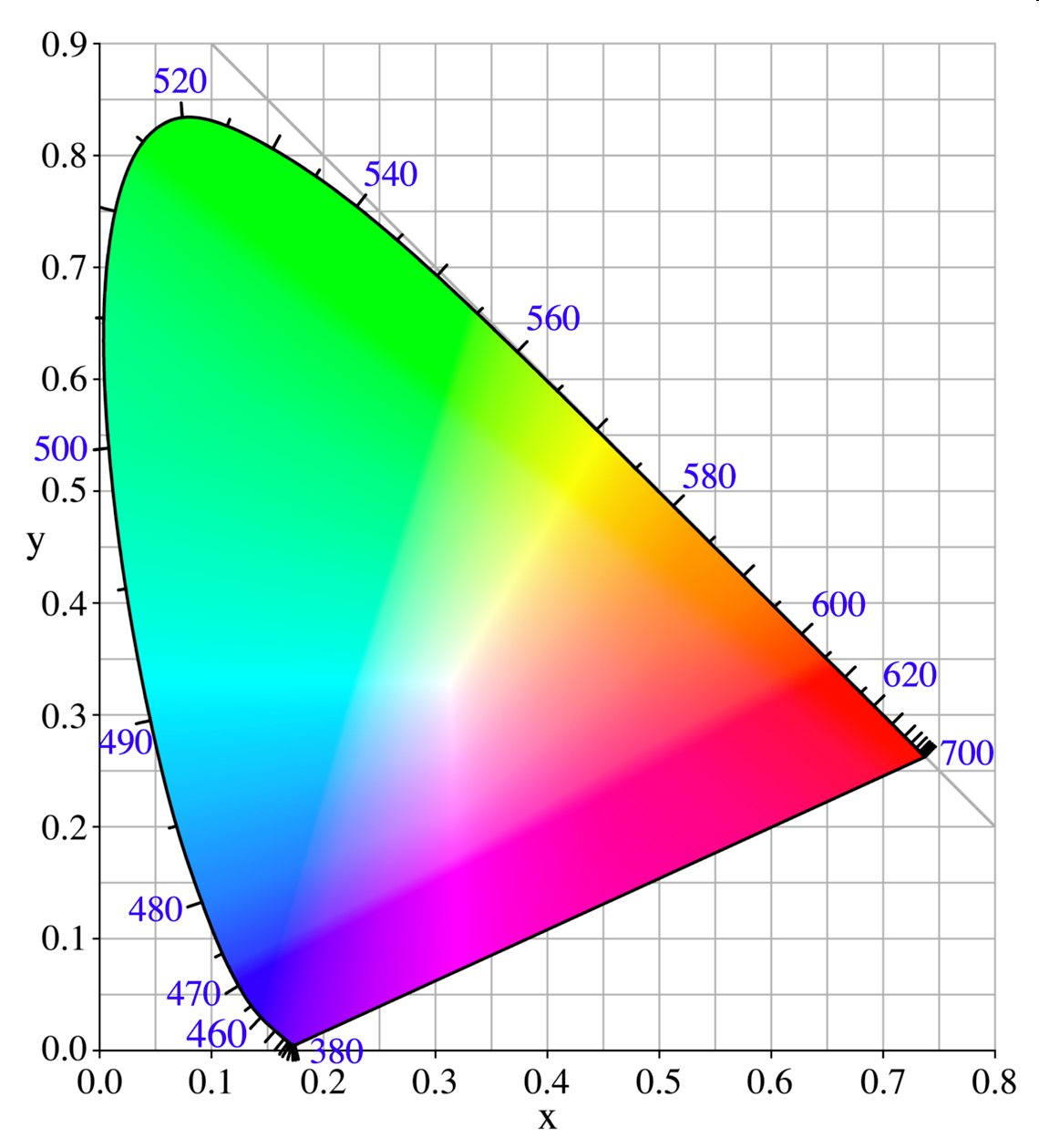 Hue
Draw the line connecting the white point to P, what l does it hit?(Example: 593 nm)

Saturation
How far along that line is the point?(Example: 65%)

Brightness
Overall intensity, Not on this diagram
P
Remember this?
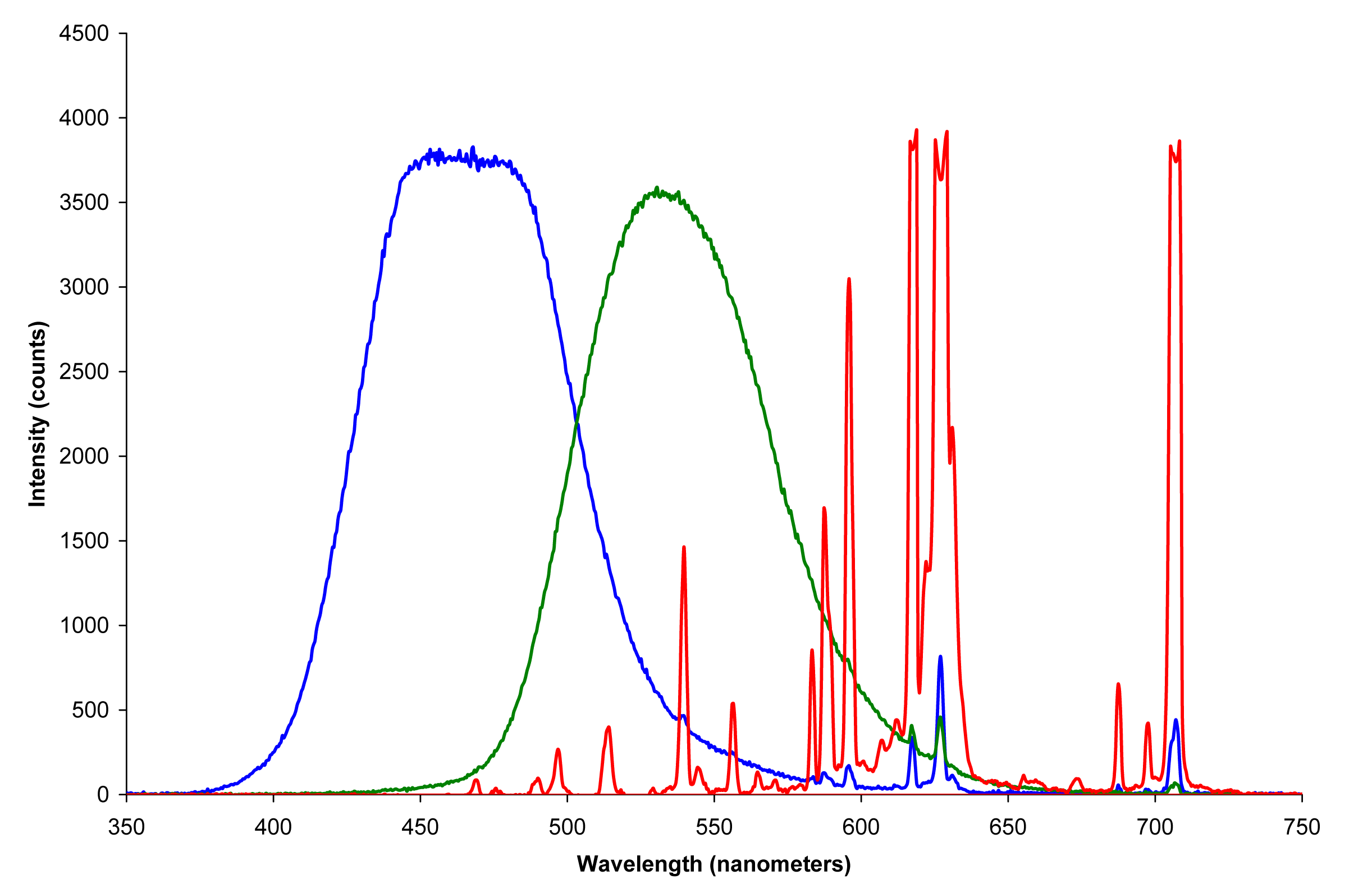 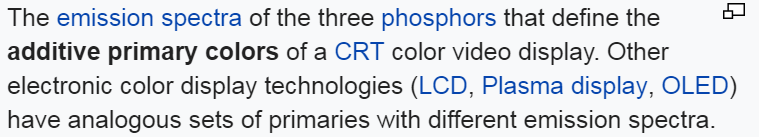 sRGB: three specific color sources
Standard created in 1996 by HP and Microsoft to help the internet
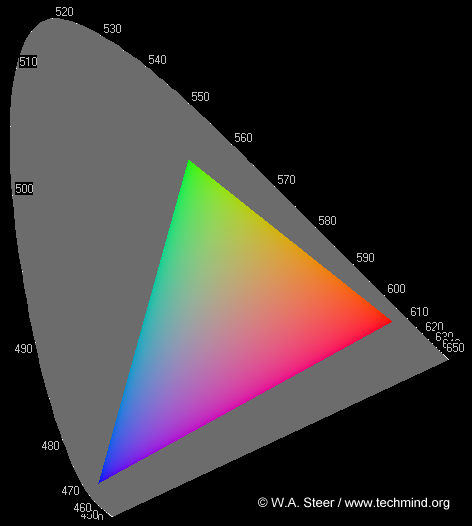 Mixing three sources: triangle called the “gamut”
“green” = (0.30, 0.60)
“red” = 
(0.65, 0.33)
“blue” = (0.15, 0.06)
Review (end of Monday’s class?)
What’s the Color of Blackbody Radiation?
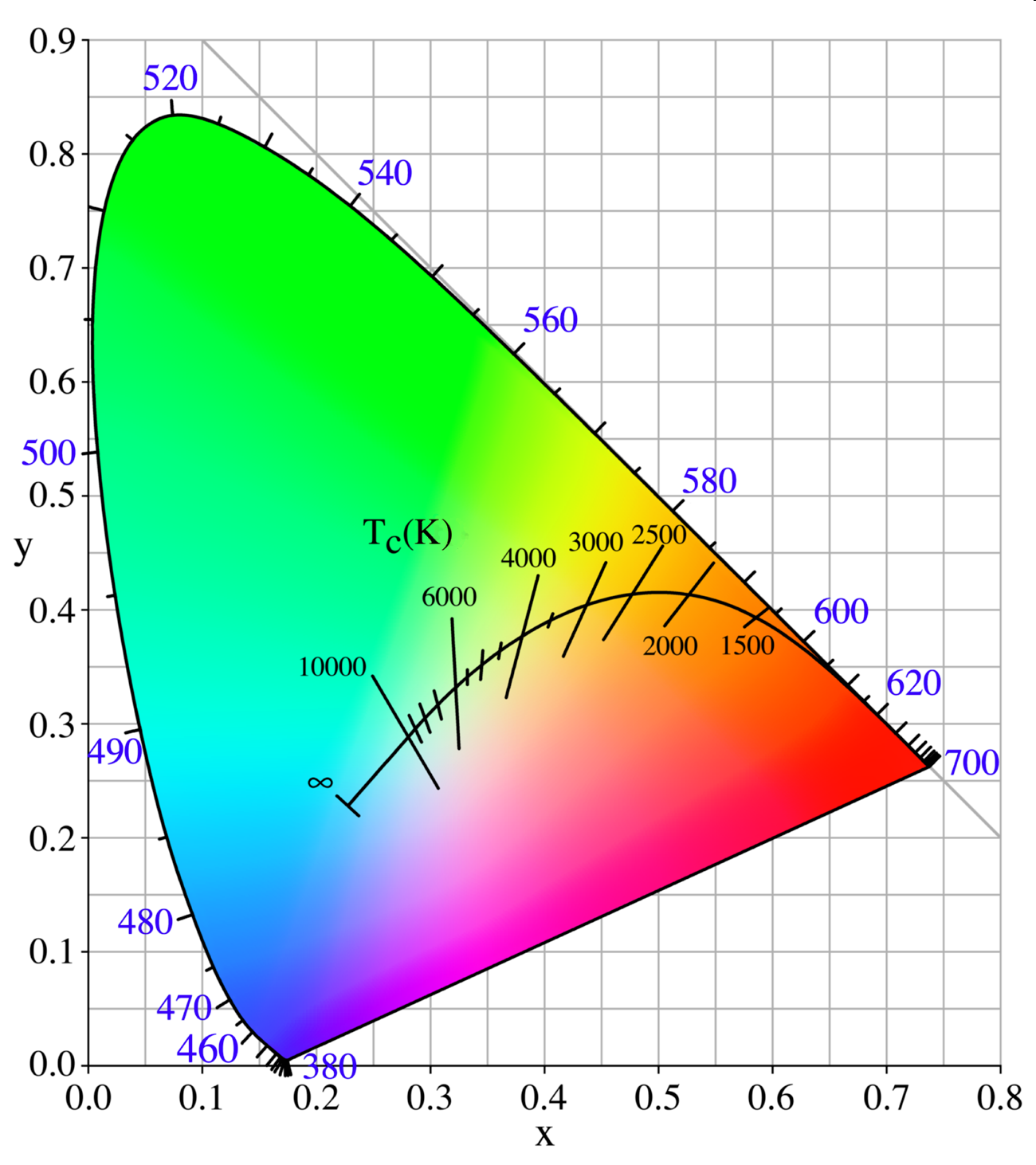 From Wikipedia“Color Temperature”
Color of the Sun? T = 5778K
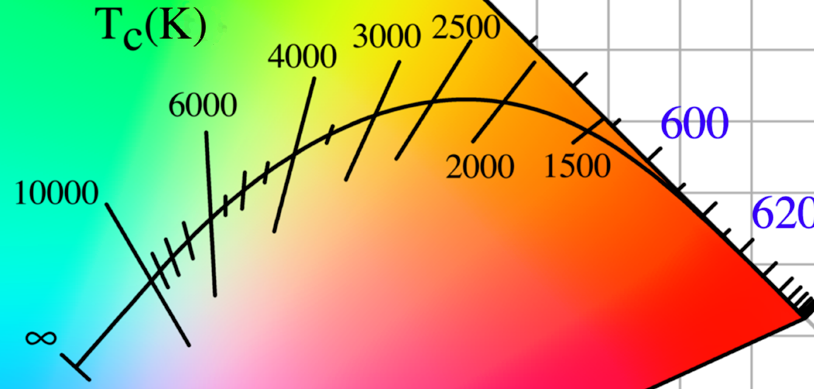 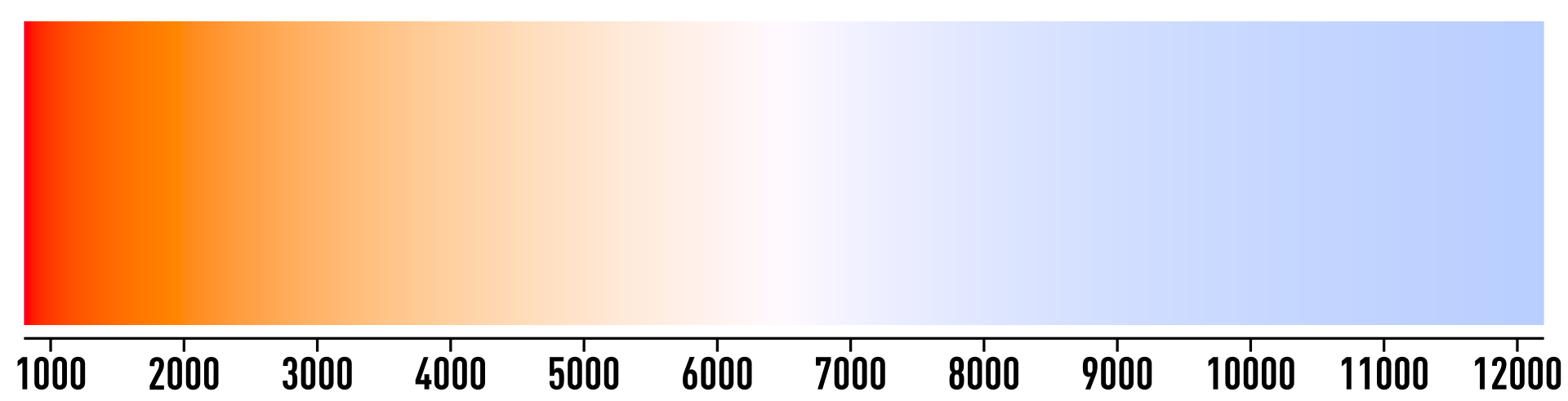 Complementary colors
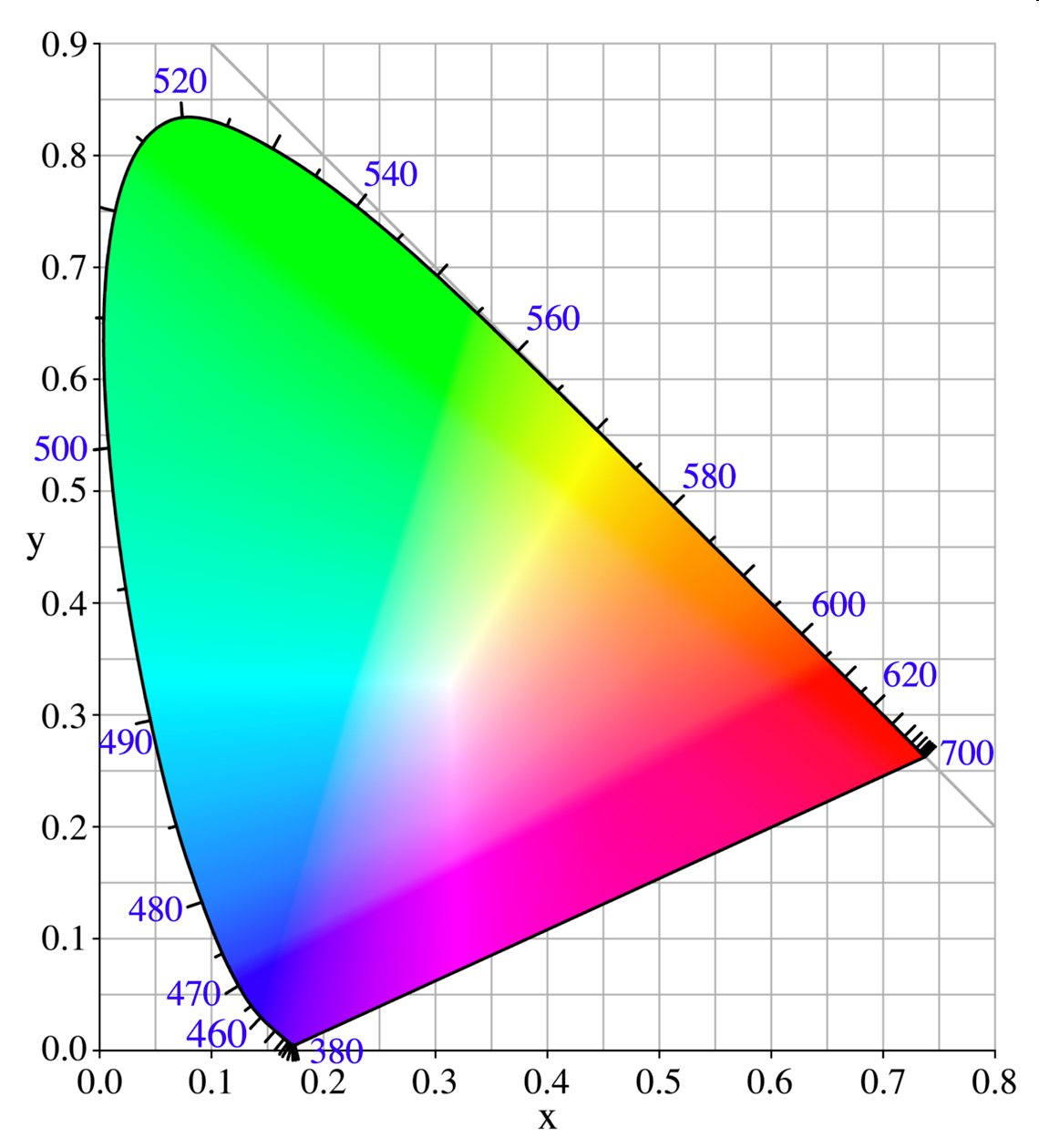 What is the hue of this point P?
Complementary color, lC
P
XYZ to sRGB
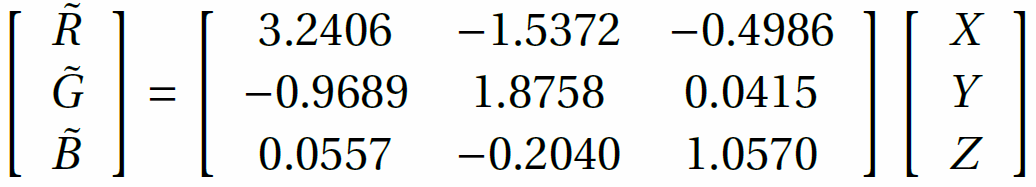 From P&W P2.14
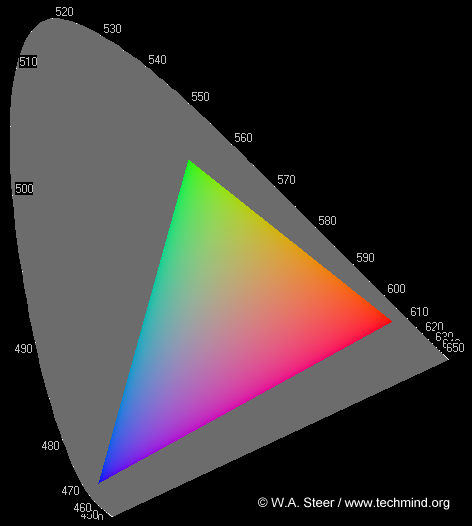 Step 1: linear transformation
Step 2: nonlinear (function given in P2.14)
Normalize R,G,B values to be integers from 0 to 255
256256256 = 16,777,216 possible colors
“green” = (0.30, 0.60)
“red” = 
(0.65, 0.33)
“blue” = (0.15, 0.06)
xyY
Reminder: what was Y?
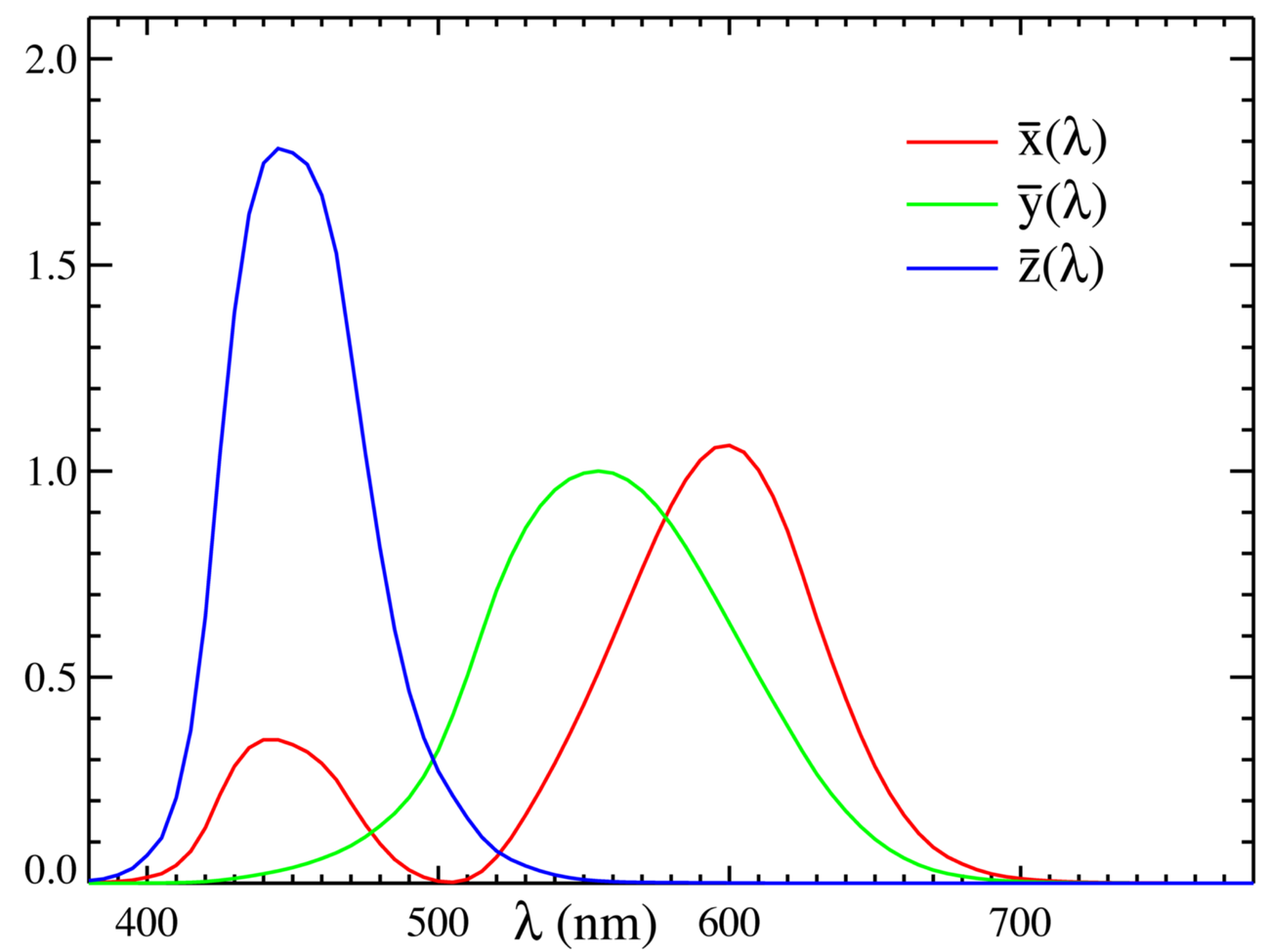 XYZ  xyY Transformations
(Nonlinear)
“Hue, brightness, saturation”
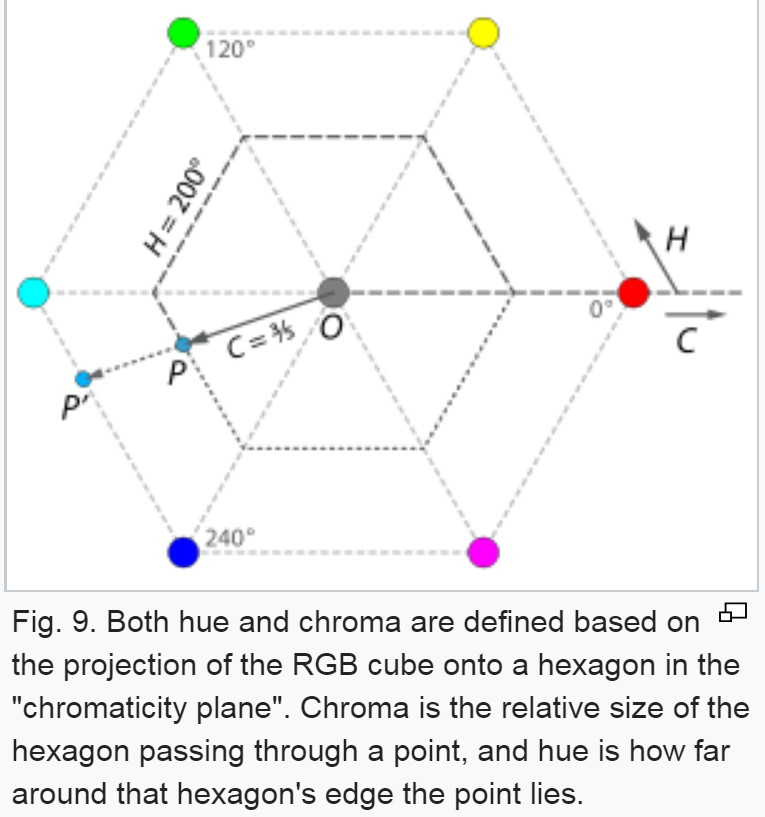 Hue – use RGB values to turn locus into a hexagon, then written as 0 to 360
Saturation called “chroma”, as before
Brightness from Y, scaled as 0 to 1
From Wikipedia“HSL and HSV”
sRGB gamut, again
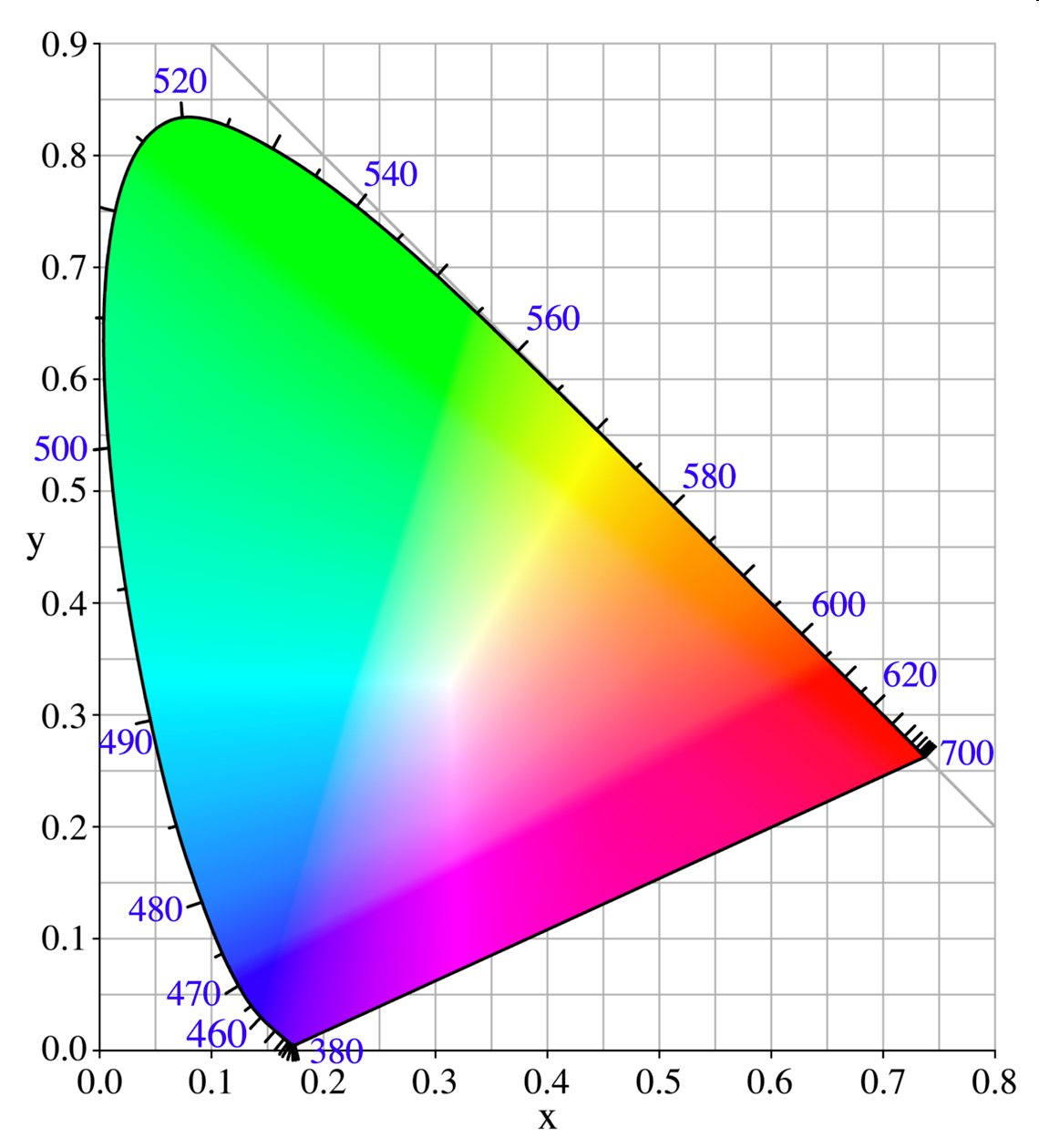 What would be the ideal set of three light sources for your monitor?
“green” = (0.30, 0.60)
“red” = (0.65, 0.33)
“blue” = (0.15, 0.06)
Adobe RGB
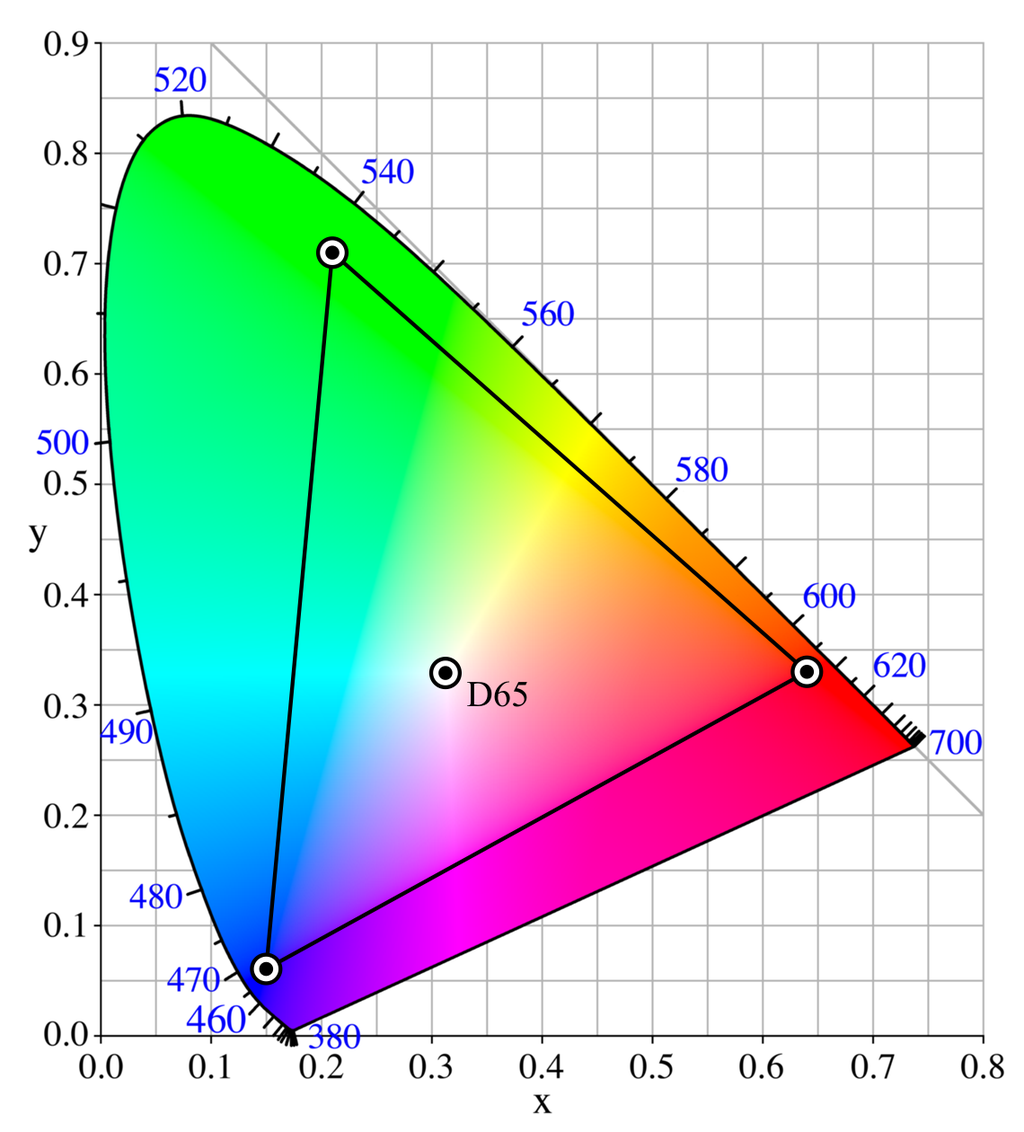 Better than sRGB?
Only if your camera/display/ printer are all calibrated for it
Not for use on internet
Also: there’s a wider range of possible colors, but the difference between individual colors is bigger than in sRGB (still 256256256)
P
From Wikipedia,
“Adobe RGB color space”
ProPhoto RGB
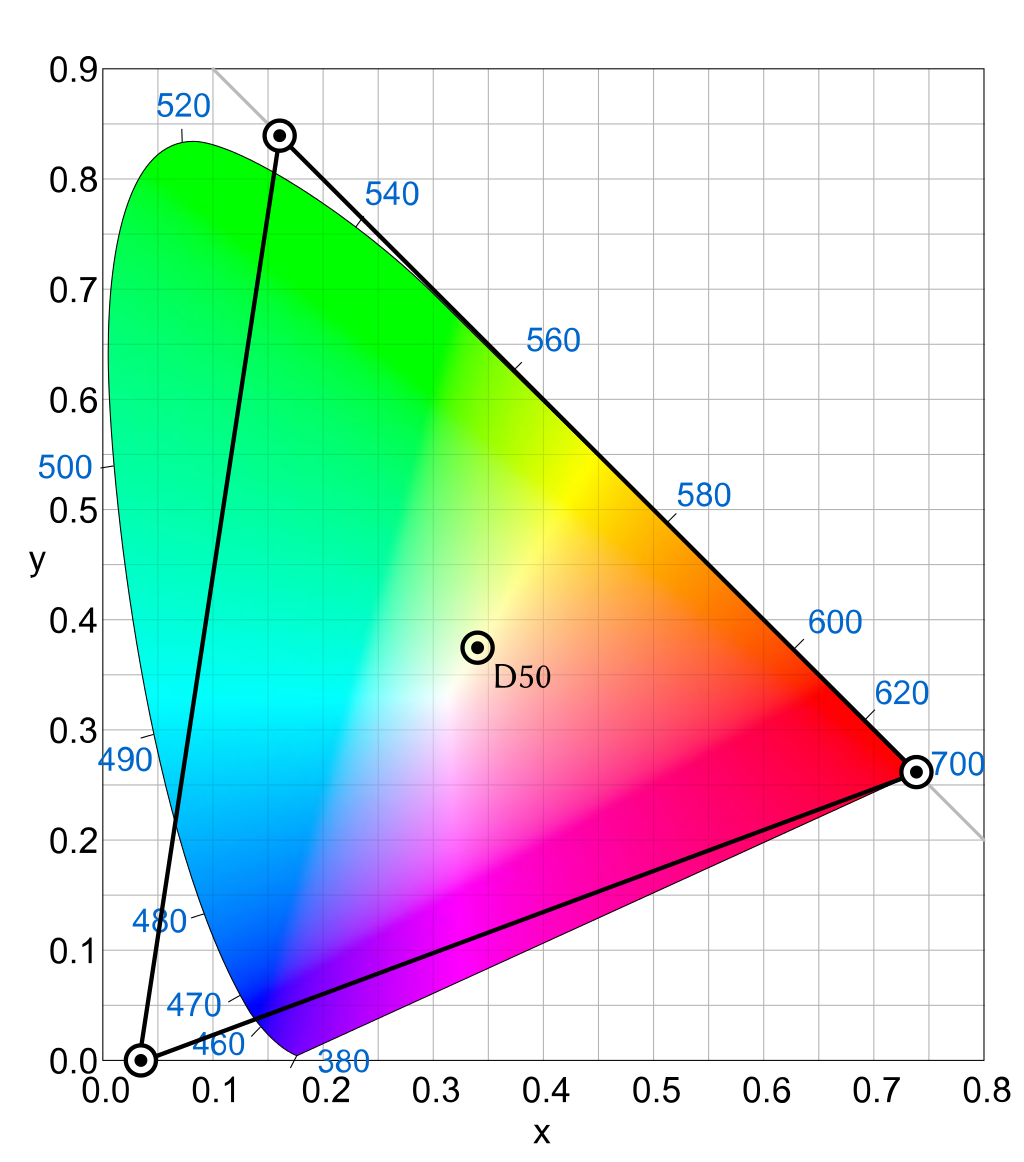 “One of the downsides to this color space is that approximately 13% of the representable colors are imaginary colors that do not exist and are not visible colors.”
P
From Wikipedia,
“ProPhoto RGB color space”
Summary: Many Ways to Specify Color
R,G,B (original color matching functions)
X,Y,Z
x,y,Y
hue, saturation, Y
     Complementary hue if needed
hue, brightness, saturation
sRGB R,G,B coordinates (if in sRGB color space)
R,G,B coordinates of other color spaces
That’s All, Folks